Tile : Revolutionize Population PK Analysis with CDISC StandardsSpeakers Neelima Thanneer (BMS), Fang Li (FDA), Luke Reinbolt (Navitas)
Disclaimer
The opinions expressed in this presentation are the presenter’s and do not necessarily reflect ISoP and/or CDISC
Why Standards for popPK Datasets?
3
Journey of ADPPK
2020-2023
Published Version 1 of popPK Data Standards under ISoP @ACoP
Established ADaM ADPPK Working Group in December 2020
Approximately 20 people including CDISC experts, programmers, pharmacometricians and ISoP Working group members
Made ISoP standard compliant with CDISC ADaM
2023
Published ADaM ADPPK IG under CDISC
2015-2020
Established The Data Standards Working Group under ISoP
Approximately 30 scientists and programmers
Developed standard for population pk analysis datasets
What is CDISC? What is ADaM?
5
ADaM datasets and metadata
Traceability
Readily usable with commonly available software tools
Analysis ready
Must clearly and unambiguously communicate the content
6
ADaM Classes/Subclasses
ADSL
BDS 
ADNCA 
ADPPK
OCCDS
ADaM Other
ADaM BDS
Vertical design
Contains one or more record per subject per analysis parameter per analysis timepoint
Allows the copying of variables directly from the source data
Provide robust and flexible support for the performance and review of most statistical analyses.
A record in an ADaM dataset can represent an observed, derived, or imputed value required for analysis.  
Is flexible in that additional rows and columns can be added 
support the analyses 
provide traceability
8
ADaM BDS Subclasses
Why use Subclasses
Leverage stability/traceability 
Follow the general structure 
Allow for minimal changes 
Conformance checks
Allows for standard industry conformance checks to be easily run
Can utilize checks already in place
Easily adaptable for companies’ submission process
ADPPK follows BDS in a similar way to ADNCA
9
CDISC Review Process
Review by :
ADaM
Internal CDISC-GGG
CDISC Public - GGG
FDA 
Addressed comments at each stage 
Link for the published CDISC ADaM ADPPK Implementation Guide
https://sxpsig.github.io/files/BDS%20for%20ADaM%20PopPK%20Implementation%20Guide_v1.0_0.pdf
10
Implementation of ADPPK
Recommended datasets name suffix is ADPPK, e.g., ADPPKxyz
Included popPK specific variables like DV, EVID, CMT etc
Adopted ADaM naming conventions
Time variables
Uses suffix -RLT to represent relative time
Using the suffix -TM will cause errors with common conformance rule checks 
Added variables like PARAM, PARAMCD, AVAL to be complaint with ADaM
PARAMCD values can be
"DOSE" for EVID=1,
 "PK" for EVID=0. If its PD we can add accordingly
PARAM values can be TRTGRP values for EVID=1 and carryforward from PC for EVID=0
AVAL=DV
Included variables for identifying exclusion and imputation records. 
FLGREAS 	Captures primary reason for identifying the record for data issues (e.g., dose time imputation flags).    
                                 A sequential number starting with 1 and increments with each unique reason
FLGREASC 	Character version of FLGREAS. 
EXCLF 	Record identified for Exclusion from analysis (e.g., day 1 pre-dose sample, BLQ, data issues)	Num 		
EXCLFCOM 	Comment for the Record Exclusion 	Char
Provided a list of standard flags in the IG
11
[Speaker Notes: Source data usage principles
Variables from existing domains are not defined again]
Implementation of ADPPK
Defined source data usage principles, SDTM vs ADaM 
Variables from existing domains are not defined again 
e.g., PARAM, PARAMCD, TRTP, TRTA, AVISIT
Included datetime variable for traceability - UDTC
Defined naming conventions for covariates





Defined whether numeric version of the variable is primary or character version
e.g., RACE , RACEN
Units for variables will be added in labels except for variables like AVALU
Recommend extending same variable naming conventions to PKPD or Exposure-Response  datasets for the variables defined in ADPPK
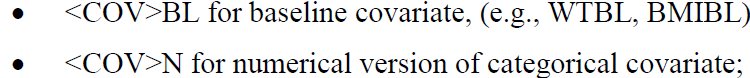 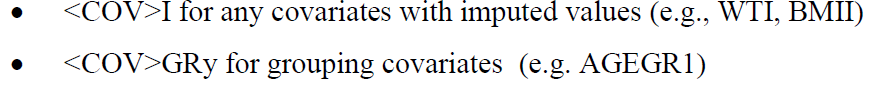 12
Implementation of ADPPK
Defined core value for each variable
Required or Permissible or Conditional
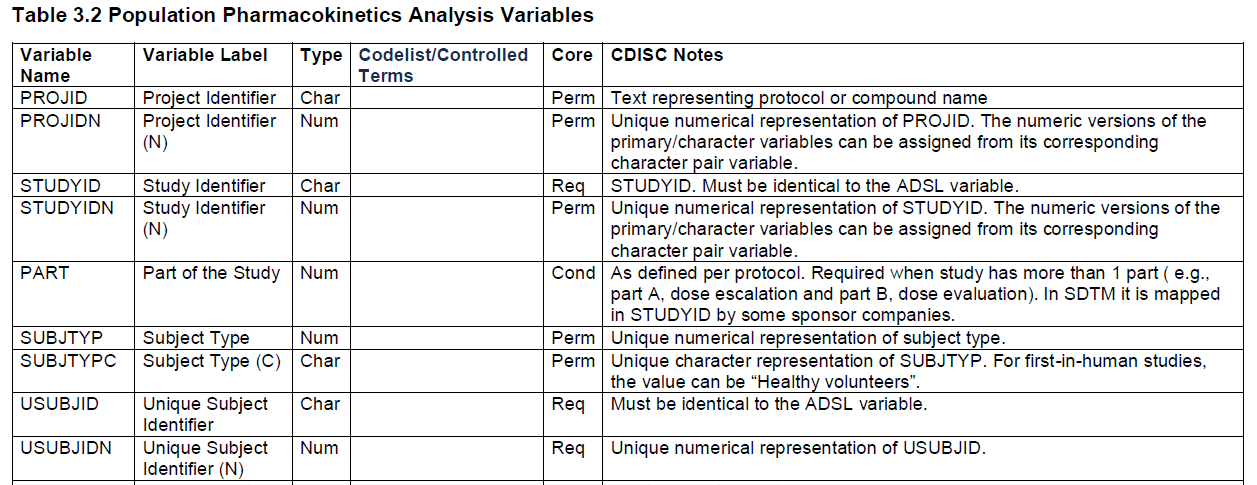 13
Derivations for Some Typical Covariates
Formulas were provided to calculate some typical covariate values: body mass, renal and hepatic function
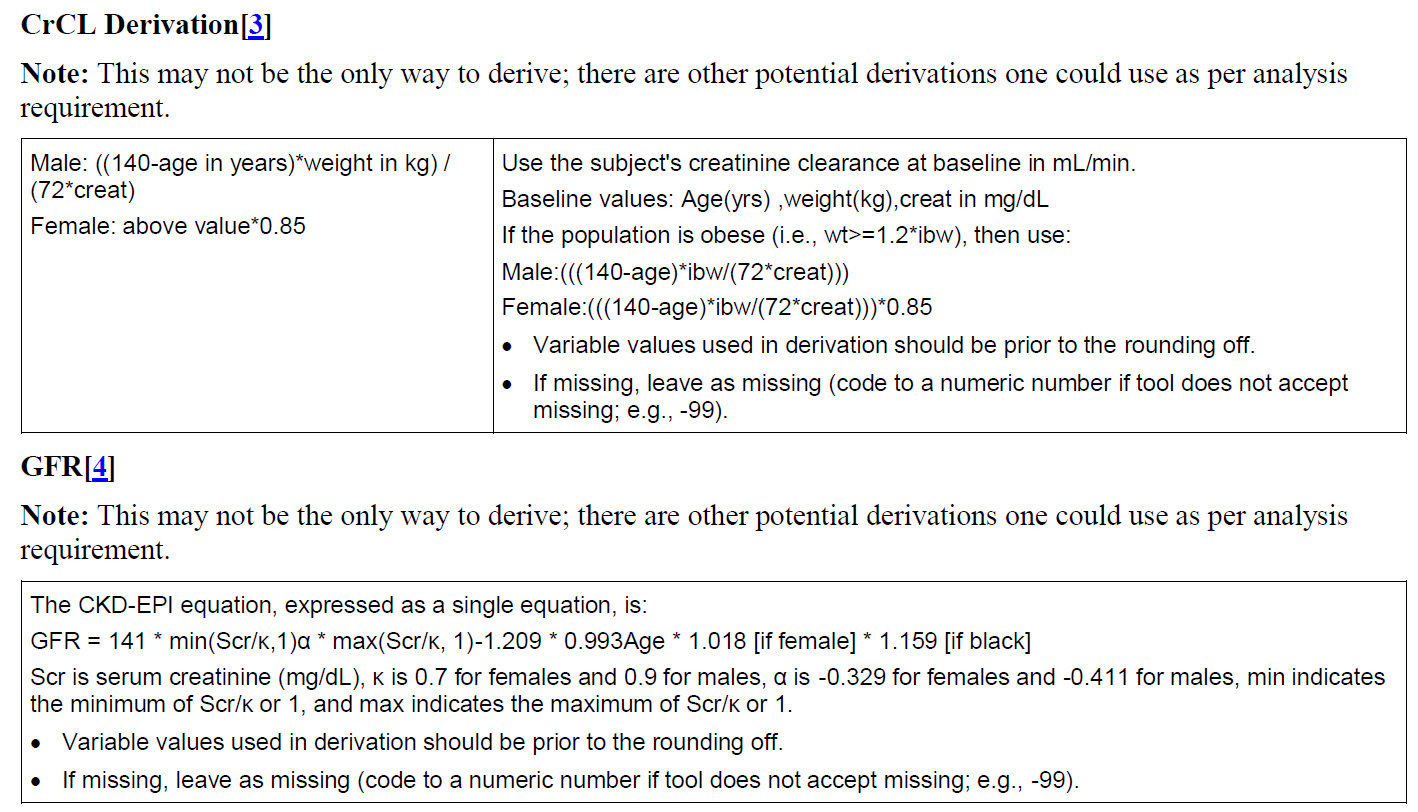 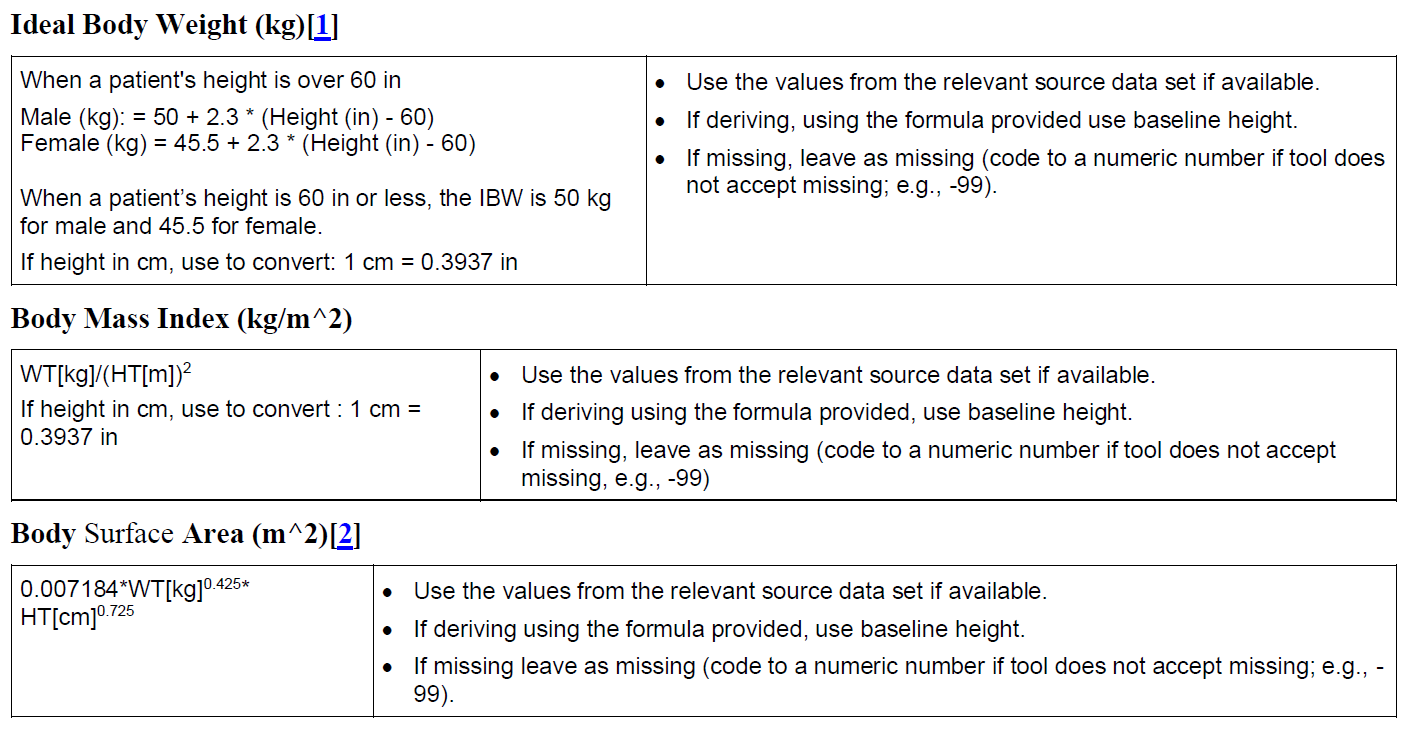 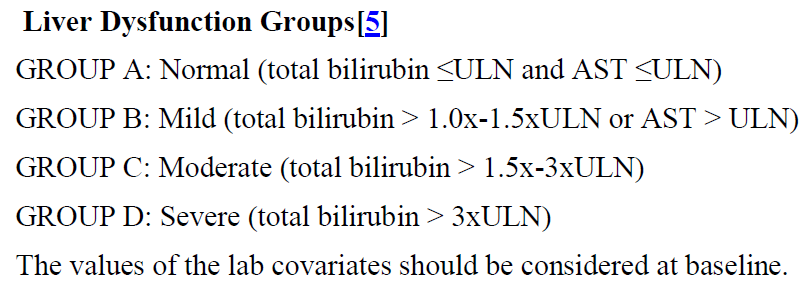 Handing of Missing Data
Specific guides were provided for the handling of missing data or data imputation, including:

Missing date and time records
Missing Dose Amount
Missing PK sample date and time 
Missing start or stop dose dates and times
Infusion Duration
Infusion rate

All imputed records should be flagged!
15
Transition to ADaM ADPPK
All new studies/projects could use CDISC ADPPK Standard. 
All ongoing/old projects could phase out at the next update by mapping to new standards
BMS released an opensource webapp that automates the CDISC ADPPK spec creation
https://github.com/BMS-CPP/PMWebSpec
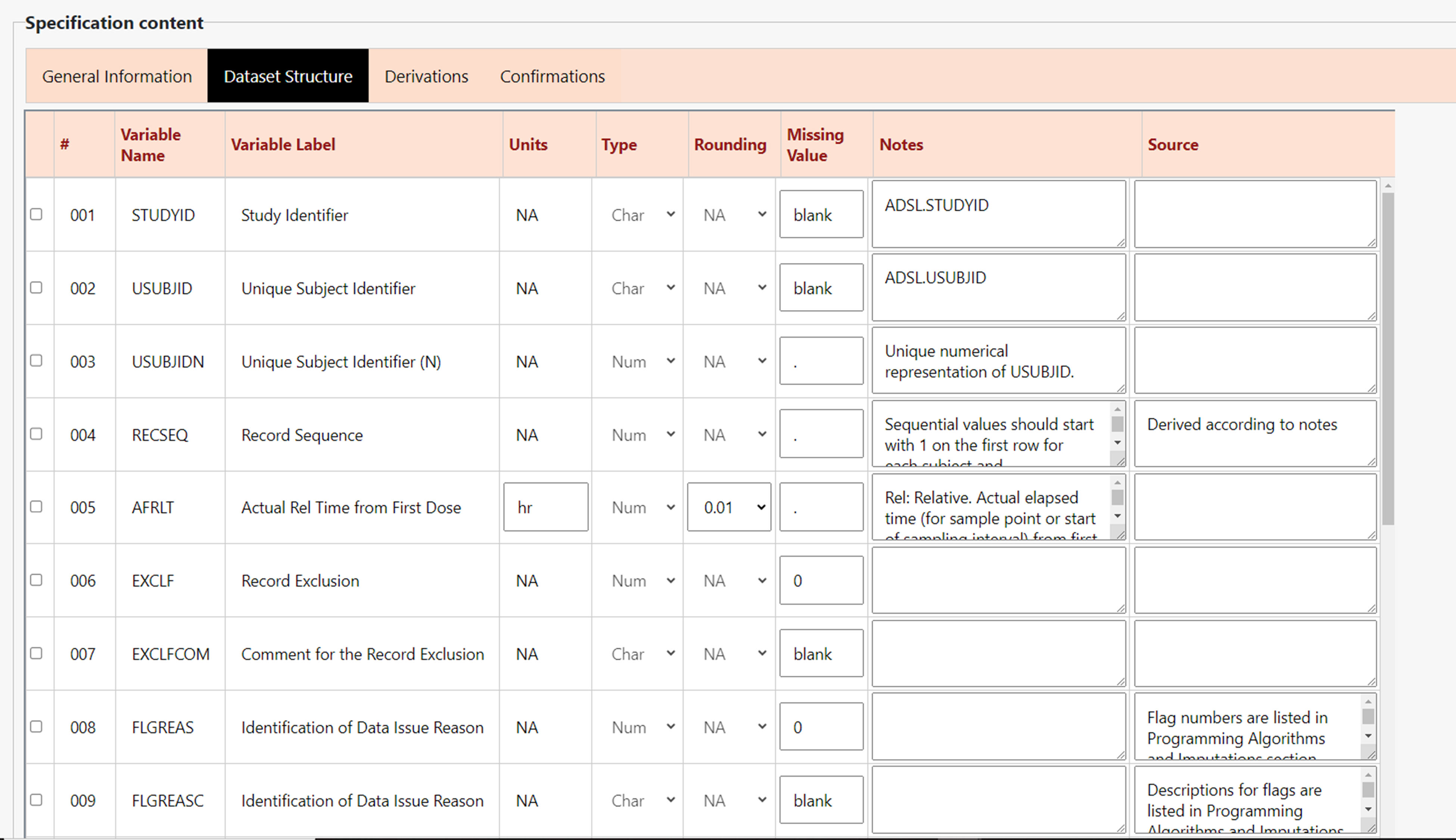 Benefits:
Enforces Standards
Pre-populates variable attributes, derivations and imputation rules
Improves Quality 
Improves Efficiency
Ability to search and import specs
External collaboration
16
Acknowledgements
CDISC Working Group
ISoP Working Group
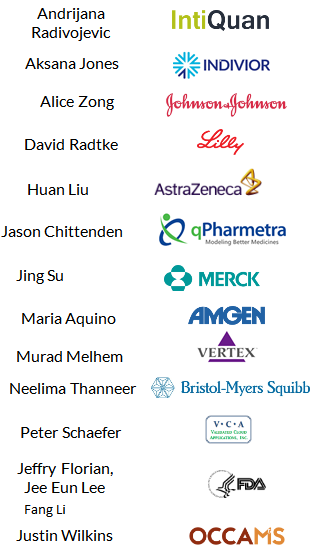 Submitting Population PK Datasets for Evaluation: Regulatory Perspective
Frank Fang Li, PhD
Senior Pharmacometrics Reviewer 
Division of Pharmacometrics
Office of Clinical Pharmacology
Office of Translational Sciences
U.S. Food and Drug Administration
Disclaimer
The opinions expressed in this presentation are the presenter’s and do not necessarily reflect the official views of the United States Food and Drug Administration (FDA).
Pharmacometrics at FDA
Tools: Efficiency
Tasks: Impact
Structure: Growth
Largest review division in the office of clinical pharmacology; About 31 review scientists in 2023

A total of seven teams: five review teams covering different therapeutic areas; one dedicated PBPK team and one TQT team
Review staff for QSP models and Artificial Intelligence (AI) submissions
Still growing fast due to increasing need
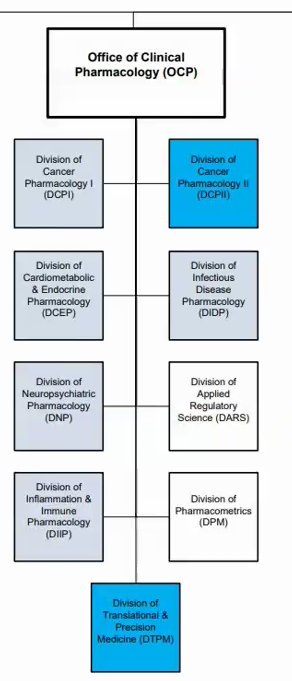 Population PK/PD Modeling
Exposure-Response Analysis for efficacy and safety
Review tools and templates
Disease database and library
eSafety
Efficacy
Safety
Dosage 
Change
Pediatric study
Dose selection, confirmation and optimization
Benefits
/Risks
DDI
Labeling
505b(2)
20
Model-Informed Drug Development at Office of Clinical Pharmacology
2020 - Beyond
Population PK and E-R analysis are more widely used in:
Dose selection in early Phase studies, such as for R2PD
Dose adjustment and optimization based on clinically significant covariates identified (body weight, age, gender, race, hepatic and renal impairment, etc)
Dose extrapolation in pediatric patients.
MIDD pilot program becomes official
More QSP models submitted to support dosage 
Artificial Intelligence (AI) submissions
2010 – Now
Approaching Mainstream

Routine application of pharmacometrics, and PBPK for DDIs 
Early applications of semi-mechanistic and mechanistic modeling in review  
Opportunistic standardization
Regulatory acceptance of DDT
Organizational growth, assimilation and prioritization
PDUFA VI - MIDD
Emerging areas – Quantitative Systems Pharmacology, Artificial Intelligence/Machine Learning
2000 – 2010
Rapid Growth

POPPK, D/R, E/R, 
Guidance,
CTS and disease models, 
Early days of PBPK research and application
Division of Pharmacometrics (DPM)
1990 – 2000
Early Days

IVIVC, PK/PD,
POPPK
Pharmacometrics Group
IVIVC – In vitro-In vivo Correlation;
CTS – Clinical Trial Simulation; DDT – Drug Development Tool;
Adapted from Zineh & Woodcock, CPT 2013; PMID: 23571772
Population PK:  the Most Important Components of Model-Informed Drug Development (MIDD)
Population PK
Drug Development
Dose selection and optimization in early Phases of studies. 
Identify covariates that might be clinically significant
Derive exposure-metrics for exposure-response analysis
Alternative dosing schemes in clinical studies
Dosing selection in pediatric patients

Inform Drug Use
Characterization of drug pharmacokinetics in specific populations in the label
Drug-Drug Interactions
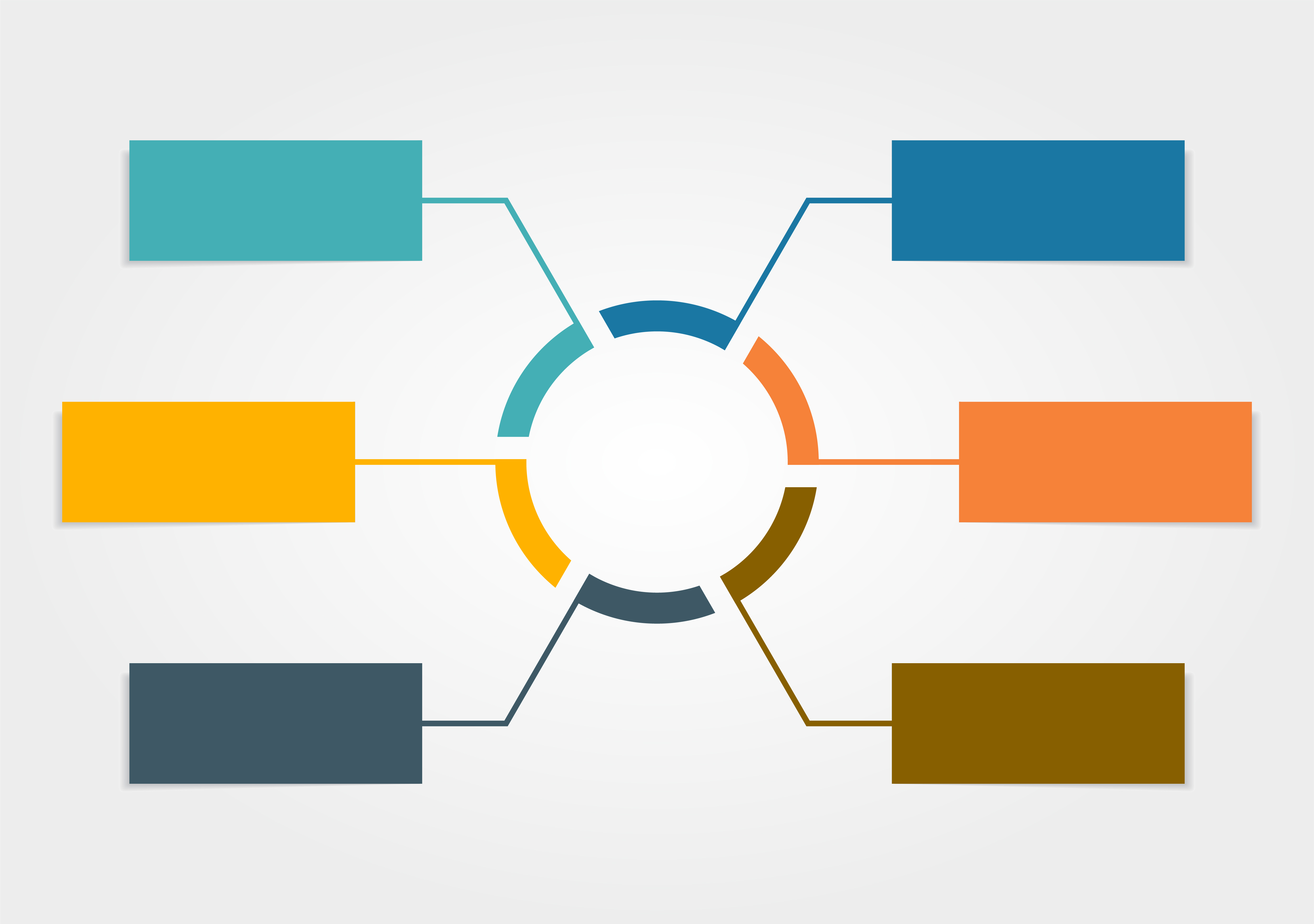 PK
POPPK
PBPK
PK/PD
Exposure-Response
MIDD
In Silico
Clinical Trial Simulations
Disease Models
Clinical Trial Models
QSAR
QSPKR
Systems Biology
QSP
Submitting Clinical Data for Drug Evaluation
When most people think about study materials submitted with a regulatory submission, the focus is on:



These materials cover a large majority of materials submitted to and, in turn, reviewed by many disciplines.
Concurrent with these materials, modeling and simulation data and results are submitted for review. 
Datasets in CDISC format are received and evaluated in almost all clinical studies received by the Agency
3
1
2
Additional Supporting Documentation and Materials
Clinical and Nonclinical Datasets
Clinical and Nonclinical Study Reports
Population PK Datasets are Crucial Components in NDA/BLA and Supplement Submissions
More than 85% of NDA/BLA Submissions Include Population PK analysis report

Most commonly, materials are placed in:
5.3.3.5 Population PK Study reports and related information
Less commonly:
5.3.1.2 Comparative BA and bioequivalence (BE) Study reports and related information
5.3.1.3 In Vitro - in Vivo correlation Study reports and related information
5.3.2.2 Reports of hepatic metabolism and drug interaction studies
5.3.4.2 Patient PD and PK/PD Study reports and related information
5.3.5.3 Reports of analyses of data from more than one study
5.3.5.4 Other Study reports and related information

Then occasionally in:
All other 5.3.3, 5.3.4, and 5.3.5 Modules
All other 5.3.5 Modules
M4 and M5, though this is usually for PBPK analysis
However, population PK datasets are not submitted in CDISC format.
The Comprehensive Table of Contents Headings and Hierarchies: https://www.fda.gov/media/76444/download
Population PK and Related Guidances
PBPK*
Population PK
Exposure-response
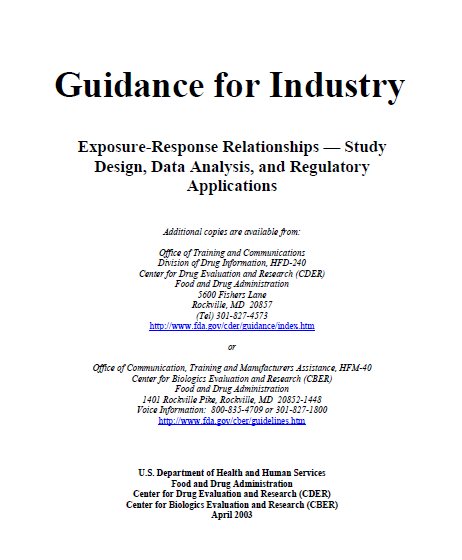 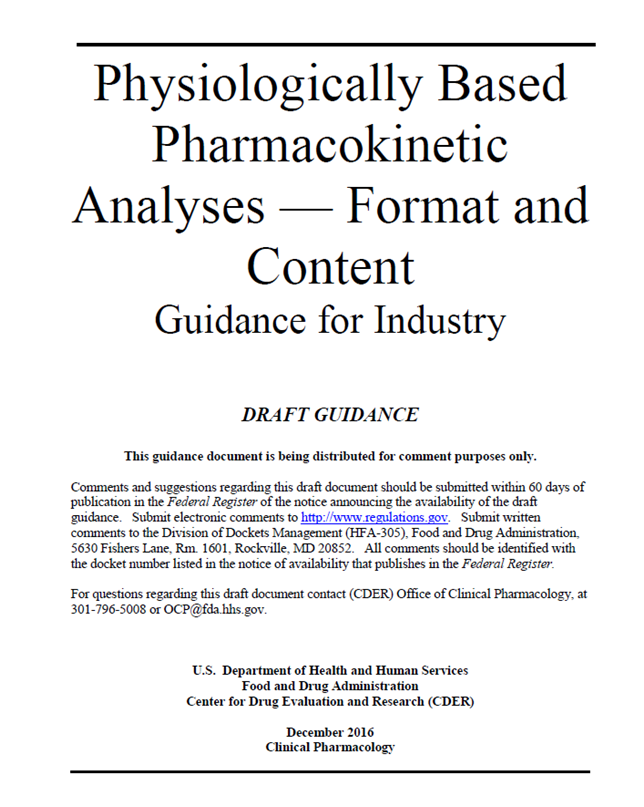 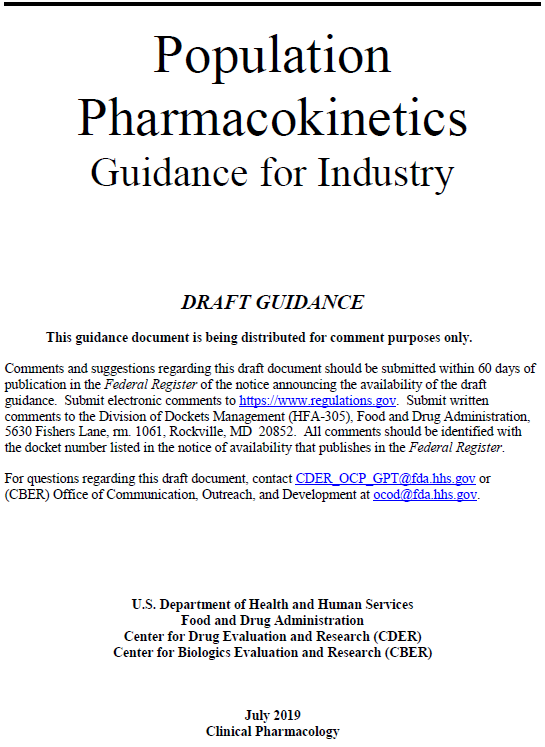 FDA Guidance Webpage: https://www.fda.gov/regulatory-information/search-fda-guidance-documents
*Also PBPK guidance published by OPQ: The Use of PBPK Analyses — Biopharmaceutics Applications for Oral Drug Product Development, Manufacturing Changes, and Controls
[Speaker Notes: Issued in 1999 (under revision)
Original guidance focused on methodology
Planned updates will encourage ‘Issue driven’ use of population pharmacokinetics M&S to inform drug use
Emphasis on collecting high quality data
Emphasis on ‘fit for purpose’ model evaluation
Recommendations on reporting of population PK results

Issued in 2003 (under revision)
Importance of integrating E-R relationship assessment in all phases  of drug development 
Points to consider while designing an E-R study
Format and content of reports of E-R studies

Issued on Dec 2, 2016
To facilitate efficient, timely and consistent FDA review of applications using PBPK
Does not address methodological considerations and best practices for the conduct of PBPK modeling and simulation, or the appropriateness of PBPK analyses for a particular drug  or a drug product
Two months public commenting period]
How Modeling and Simulation Results Are Prepared, Submitted, and Reassembled
Analysts at Pharmaceutical
Analysts at FDA
Perform analyses to be submitted with an application
Construct a project workflow with model datasets and scripts appropriate for software and approaches used
Write a study report of results
Copy and rename files to align with ‘expectations’ for a submission  
Provide instructions for assembly
Provide materials to regulatory for submission
Receive materials as part of a submission
May have to look in multiple locations to find the materials
Follow the instructions provided by a sponsor
Identify what datasets are need to recreate and review and analysis
Rename files, and at times, create a directory structure
Identify problems that arise or send information requests to sponsors
Multiple steps requiring renaming, disassembling, and reassembling
How Population PK Modeling and Simulation Studies Are Evaluated
Population PK analysis are checked via standard operating procedures (SOP) for: data integrity, repeatability, and validation. 
Externally and internally developed tools are used to facilitate the process
Analyses (data quality, validation)
Independent Analysis
Decision and Action
PC
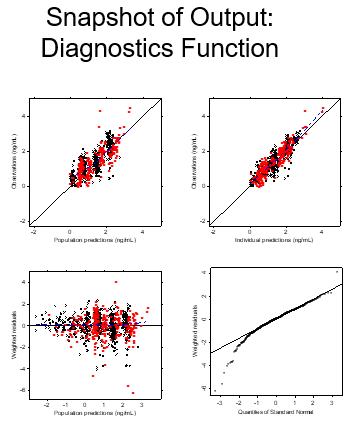 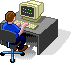 DM
Translate
M&S output into action
PopPK
Dataset 
And Codes
LB
EX
Challenges in Conducting Population PK Analysis:Lack of Standards in Datasets and Tools
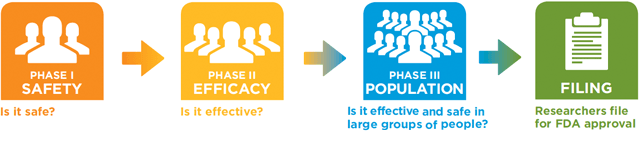 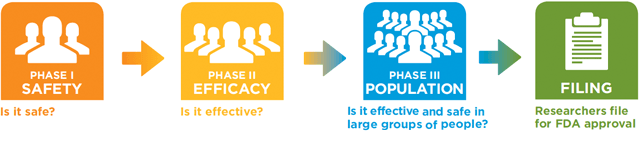 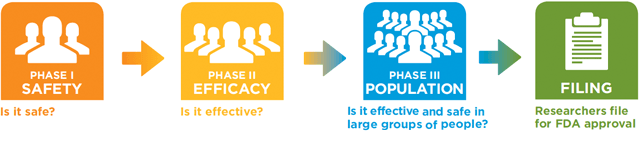 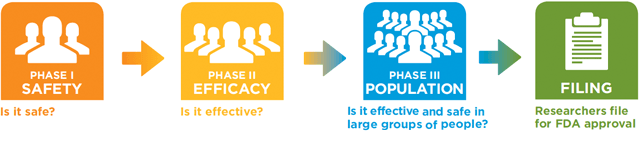 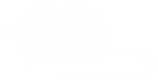 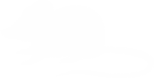 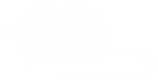 Pre CLINICAL
PK & PD data relating biomarkers and endpoints to safety and efficacy
More robust safety and efficacy with sparse PK in broader target population
First-in human 
PK & PD
Preliminary 
safety and efficacy
In vitro PD
Animal PK & PD
Data 
Generated
Quantitative systems pharmacology, drug-disease-trials models, pharmacokinetic-pharmacodynamic modeling, dose-response/exposure-response analysis, population pharmacokinetic modeling, physiologically-based pharmacokinetic modeling, in-vivo/in-vitro correlation
Analysis Tools
Data driven dose modifications for safety and efficacy
Go / No-Go Decisions
Phase 3 Dose Selection
Intrinsic/Extrinsic factors
Go-No Go
Regimen selection
Target Selection
Feasibility
Challenges
Strategy: Create CDISC-Compliant Data Structure from Single or Multiple Studies for PopPK Analysis and Disease Models
Advantages
Analysis-ready: The ADPPK dataset may be used to create tables, listings, and figures. These outputs may include observed concentration-time data, summary of demographics and covariates included in the analysis for reporting and diagnostic purposes. 

Software-independent: While heavily influenced by NONMEM, no endorsement of any specific software or programming

Source dataset traceable: SDTM source dataset (EX, EC, ADSL) should be identifiable.
PC
DM
ADPPK
……..
ADSL 
ADLB
ADEFF
ADAE
LB
AE
CDISC&
Non-CDISC
EX
VS
EP
CM
What’s Next for the Agency?
Internal discussion on reviewing and utilization of ADPPK datasets
Update its model/data format website regarding preparation and submission of ADaM ADPPK for NDA/BLA
A future discussion regarding reporting of  standard population PK parameters (Similar to ADPP based on NCA)
Take Home Messages
A CDISC format data standard (ADPPK) for population PK analysis has been released in October 2023 by CDISC committee as ADaM format for potential submission in the future. 
The implementation of the standard data structure for population PK analysis is expected to improve data quality, facilitate tool development, accelerate collaboration across the pharmacometrics community, and enhance communication with the Agency. 
We encourage early discussion on plans for submission with the Agency if there are any questions.
Acknowledgements
Many staff members, reviewers, and leadership from
Office of Clinical Pharmacology
 Former and current colleagues and leaders: Dr. Jee Eun Lee, Dr. Jeffry Florian, Dr. Yaning Wang,  Dr. Jiang Liu, and Dr. Hao Zhu
Office of Strategic Programming
Office of Business Informatics
Q&A
Q: Can the ADPPK Dataset be directly used in NONMEM?
A: Yes, ADPPK has both numeric and character variables. Since NONMEM doesn’t accept char variables they can be   
    pushed to all the way right side after the last numeric variable in the dataset. NONMEM ignores char variables after    
    the last numeric variable automatically.
Q: Will FDA require ADPPK standard?
 A:  FDA strongly recommends sponsors to submit the ADPPK dataset but it is not mandatory at this time. 
      FDA will update their guidance to recommend the ADPPK standard. FDA is accumulating experience in using this    
      new standard, and doesn’t have a definite timeline at this moment. 

Q: Can you give more info on required vs optional vars
A:  The ADPPK IG has the full list of required variables. All permissible variables can be made optional as per the     
      requirements of the analysis, any additional variables not in the ADPPK list can be added following the  
      ADaM naming conventions.
Q: Do we need a special data spec/define submitted with ADPPK? 
 A: Define.xml or define.pdf can be used to submit ADPPK data definition file. Submitting a complete specification as  
      an appendix to Pharmacometrics report can be useful for documentation.